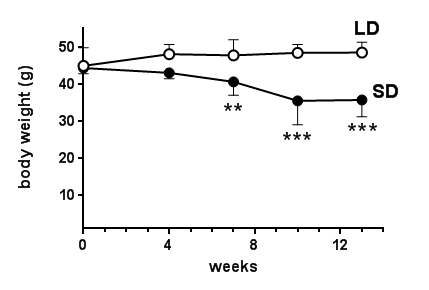 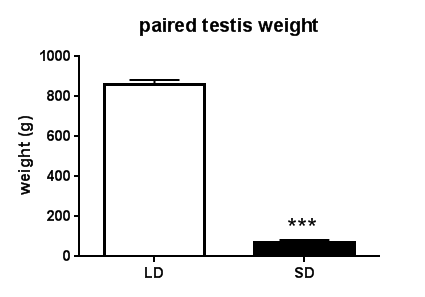 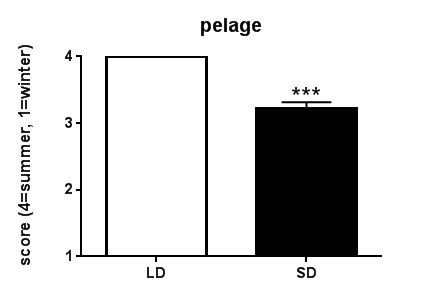 Noli et al, DataS1